The learning Environment
What makes a good learning environment?
WHAT IS THIS?
What do we mean?
What is the learning environment?
We know the learning environment must meet the needs of the student….
Maslowes idea – his triangle
So how does this fit into the environment
Basic needs – survival students need to have food rest at their work place
Safe in their environment – Secure in their relationship with each other and the teacher
The need to feel they belong
Self esteem and confidence
Reaching potential
Complete your triangle
The Physical and Emotional environment
PHYSICAL ENVIRONMENT
This means all the elements that ensure the safety and stimulation of the student – safe and stimulates interest

EMOTIONAL ENVIRONMENT
This refers to all that is emotive within the environment-how they are treated, supported, cared for
The teacher
Other peers/students
The environment
THE ENVIRONMENT – The third teacher
An environment must be:
SAFE
HEALTHY
STIMULATING
HYGIENIC
CARING
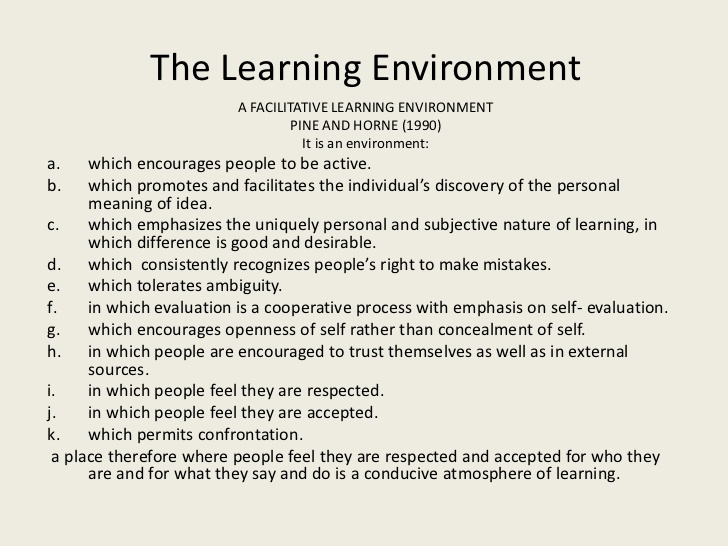 Interpersonal interactions. ... 
Physical environment. ... 
Program support structure. ... 
Professional and stable teacher workforce. ... 
Effective leadership. ... 
Age-appropriate curriculum. ... 
Comprehensive family engagement activities.
Making the most of your environment
How is your classroom organised
Think about how groups can form together
What about the features and displays in your environment.
Our world our classrrom
We live in a world surrounded by images of every kind – we are meant to absorb these images.  This is the intention of every poster or advertisement.

Can you think of some?

These images are set to mean something.. They work by providing the same image selling the same thing… in other words we absorb these images.
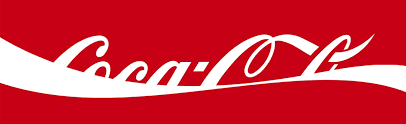 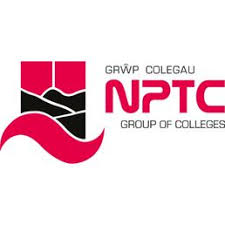 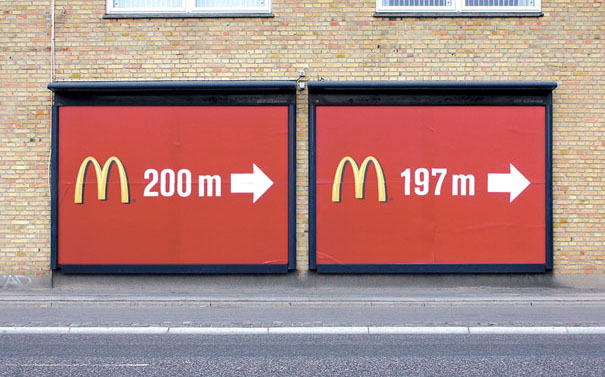 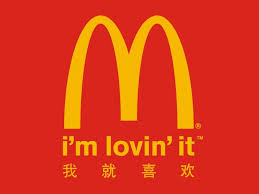 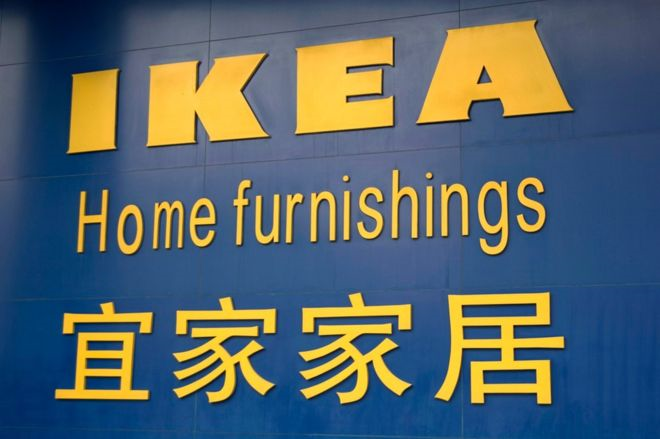 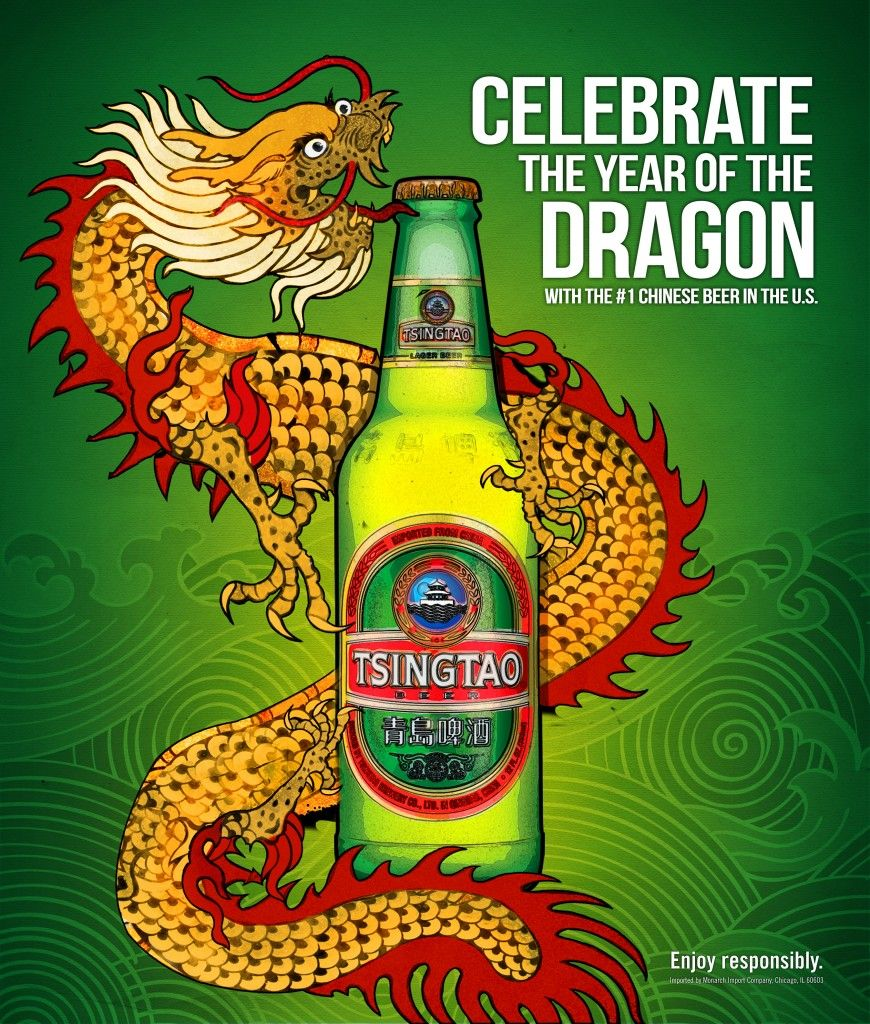 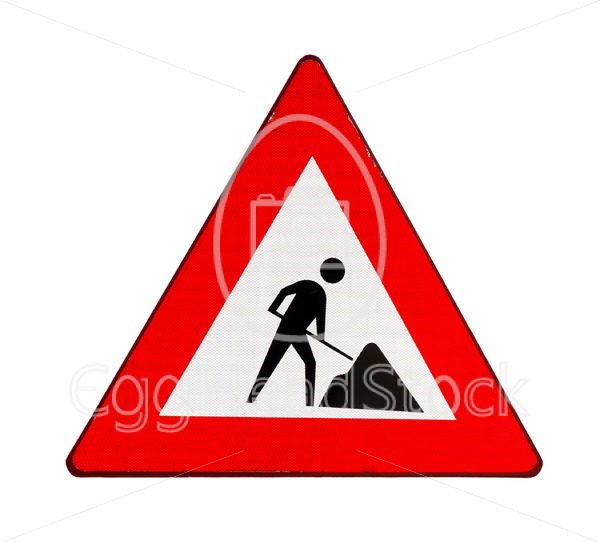 OSMOSIS
In other words:

We absorb what is around us maybe unconsciously, and gradually.
Our surroundings are important-our environment the working area can be the third teacher.
LANGUAGE form and function
As a child we absorb our native language by being part of it.

By 3 years of age we have already acquired a working language of communication.

Who taught us? How did they teach us?
BRUNER v CHOMSKY
2 theorists with 2 different perspectives on language development in children

Jerome BRUNER believes it is very much the environment that we live in that supports our language acquisition

Naom CHOMSKY believes we have an innate device in our brains that makes it a natural process.

We now believe it is a combination of both.
OUR EVIRONMENT – the teacher
‘The environment then… is the hidden teacher
Through osmosis we absorb the environment.

We can conclude that the environment needs to be richly stimulating, thought provoking, questioning, clear, and well organised.

Think of your environment list what is in your environment
THE PHYSICAL ENVIRONEMNT
Whats there?

Physical utilities – what have you got for students comfort and safety?
DISPLAY
If we absorb what is around us it is important that classrooms reflect what we want to teach.
Look at the following slides, think about what you have seen to ensure it is a rich environment
A STIMULATING ENVIRONMENT
It is important you create a stimulating environment for your students.

THE ENVIRONMENT IS THE 
THIRD TEACHER
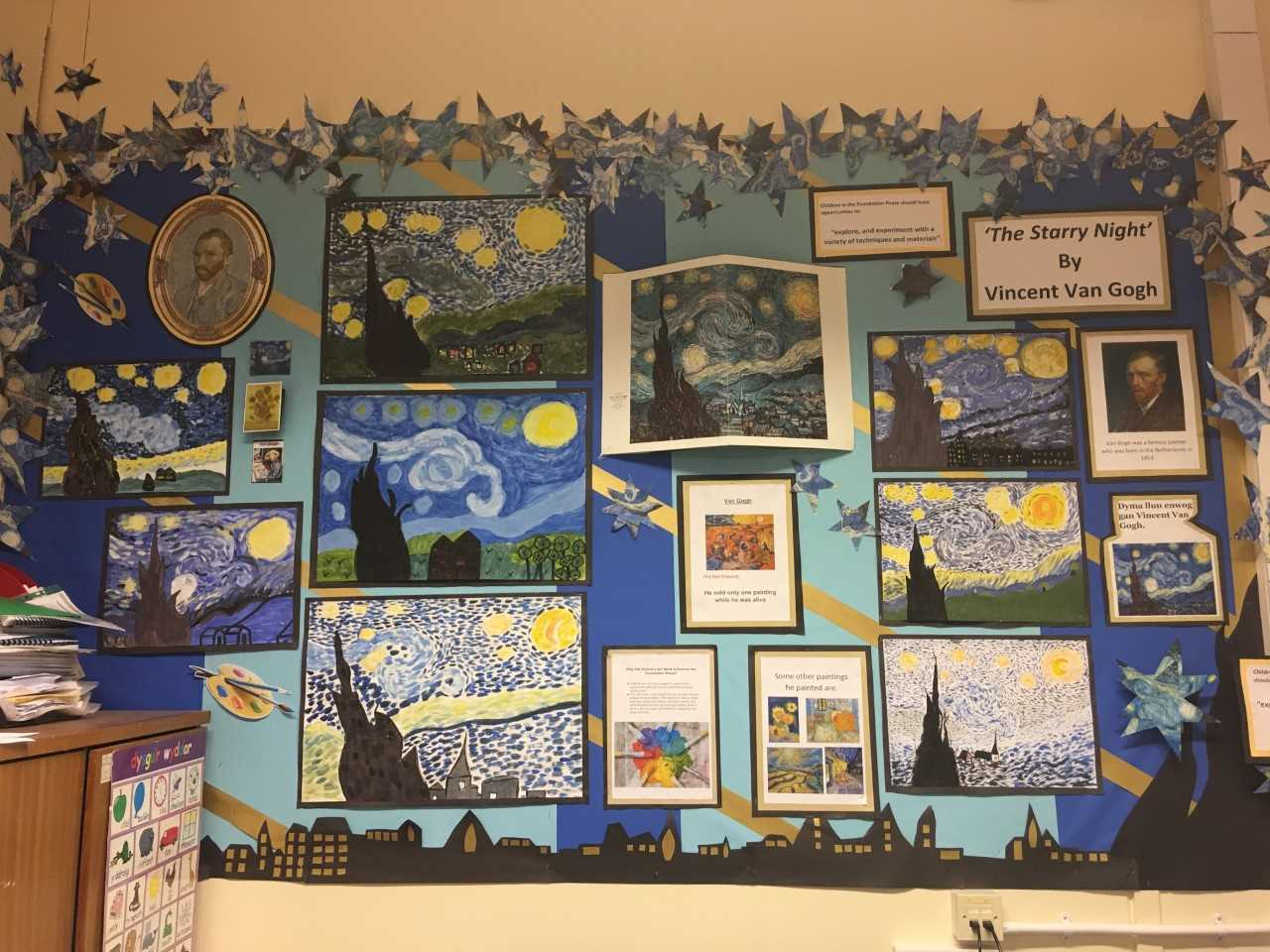 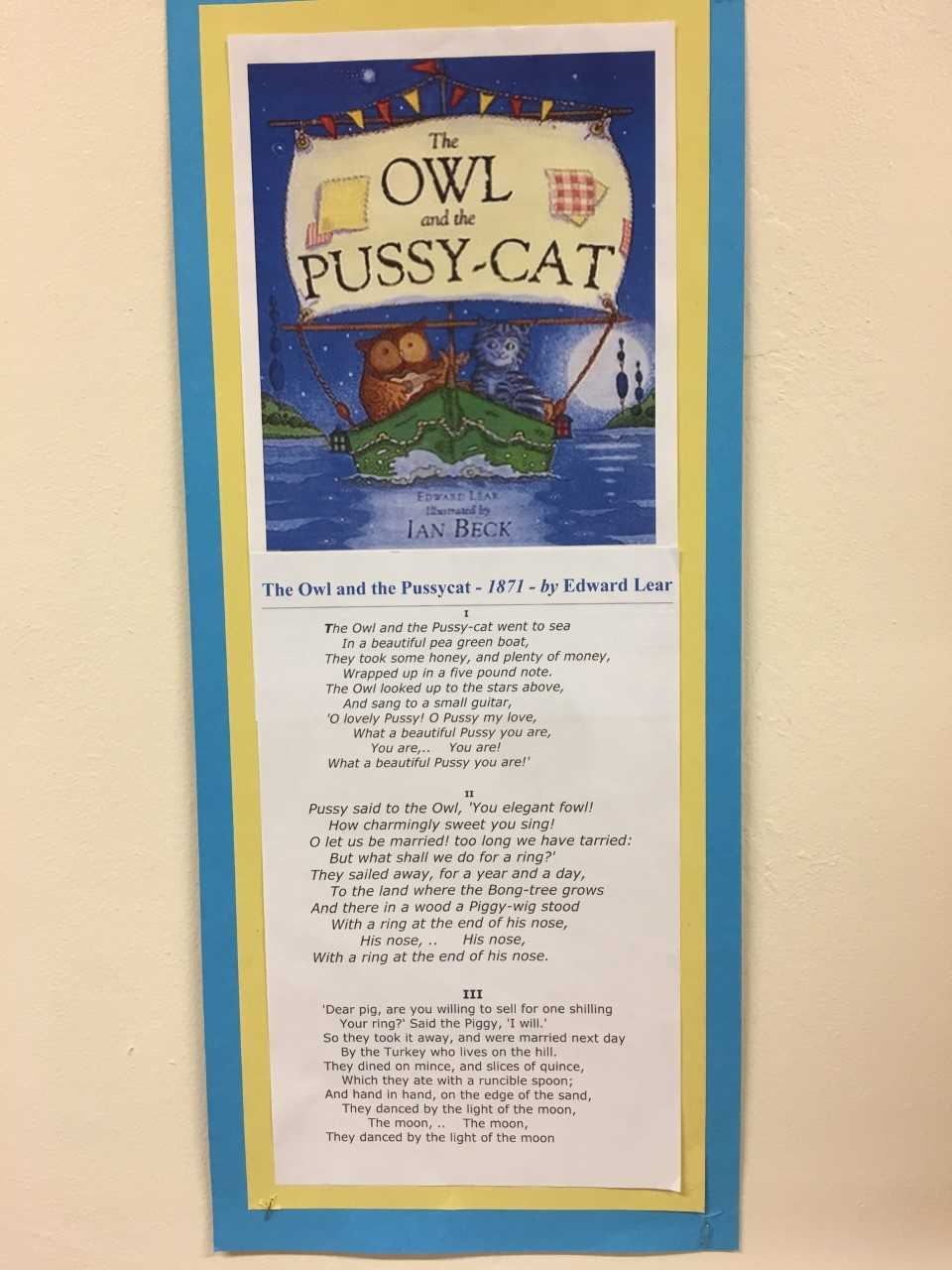 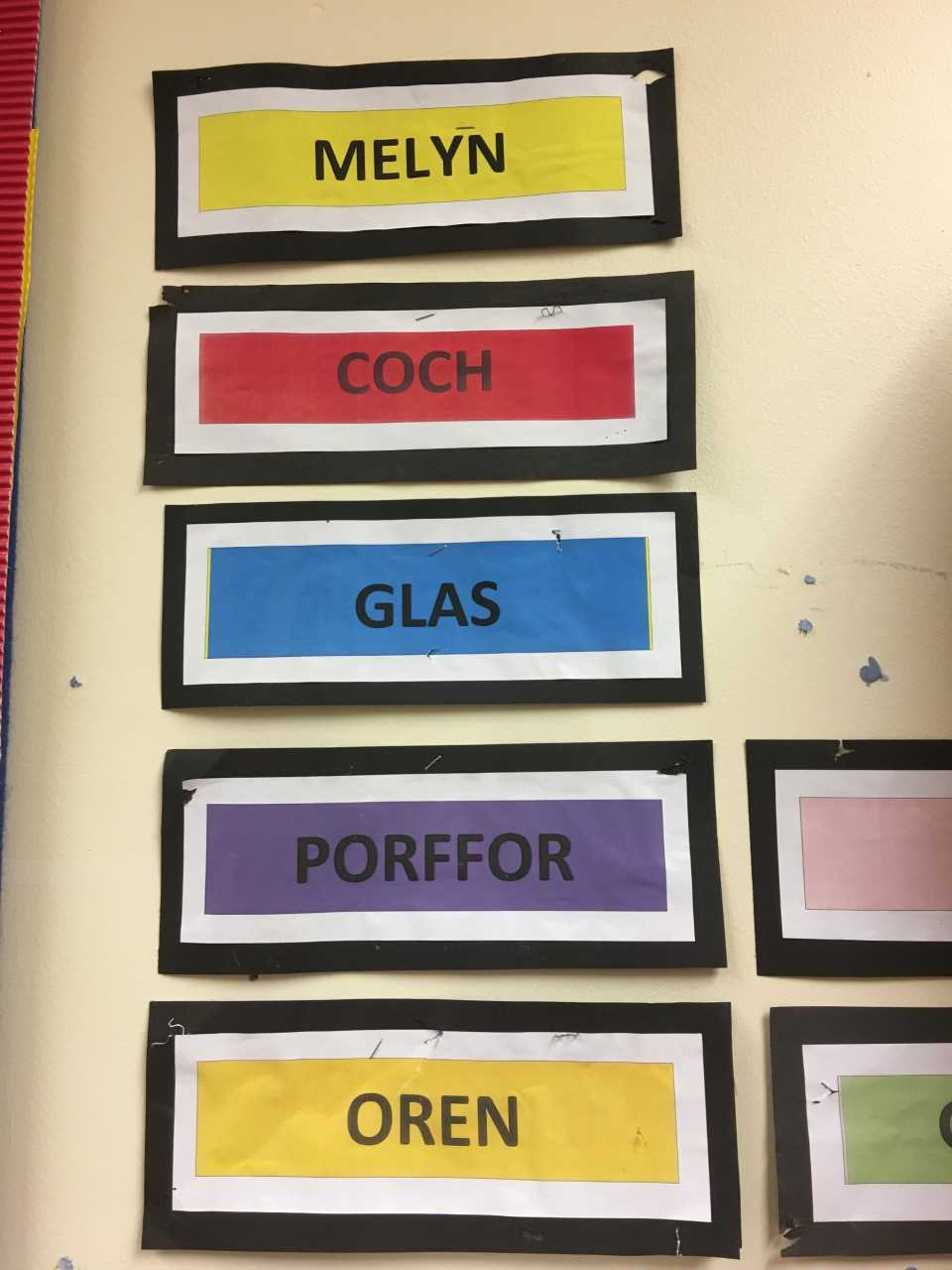 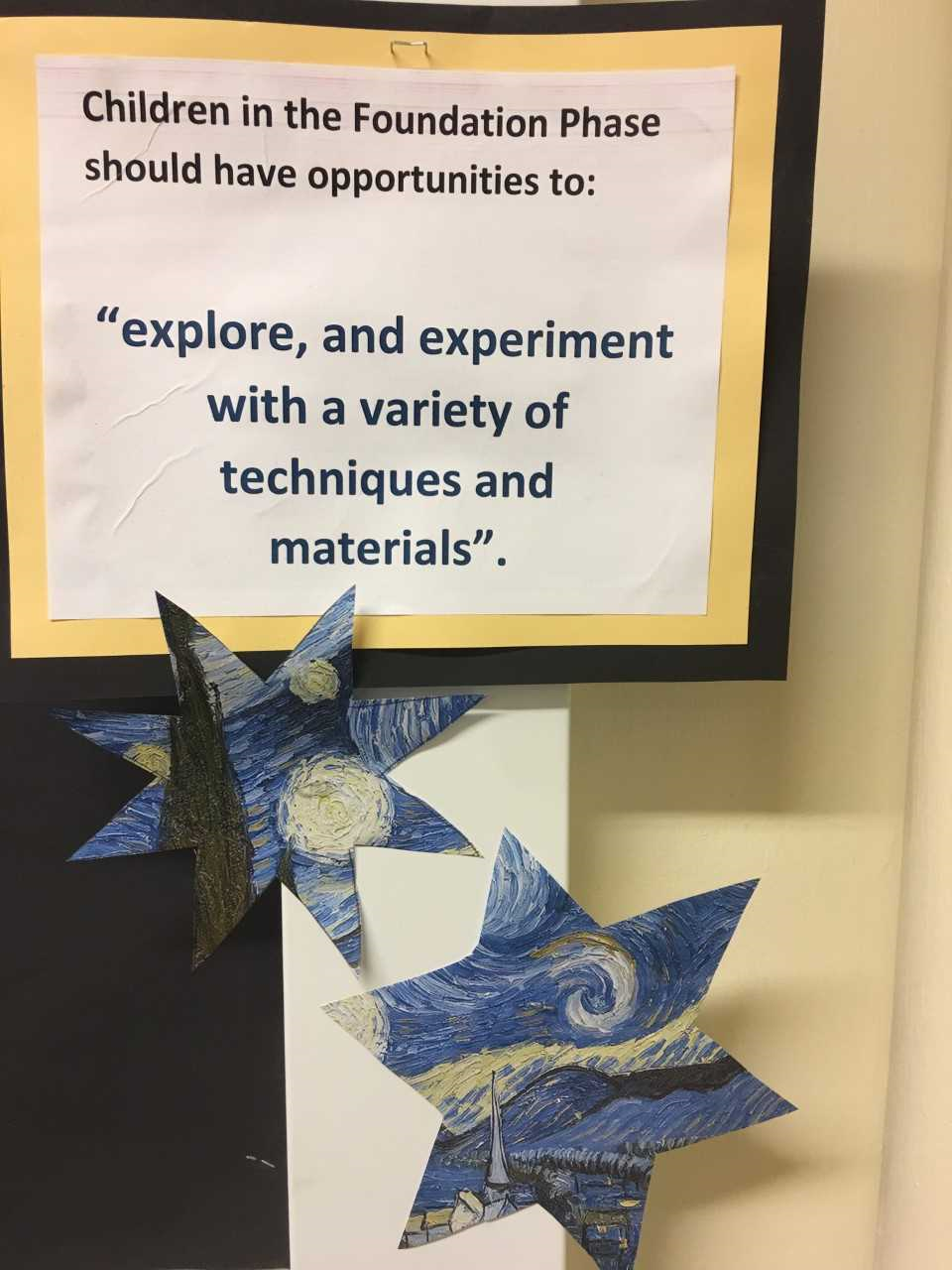 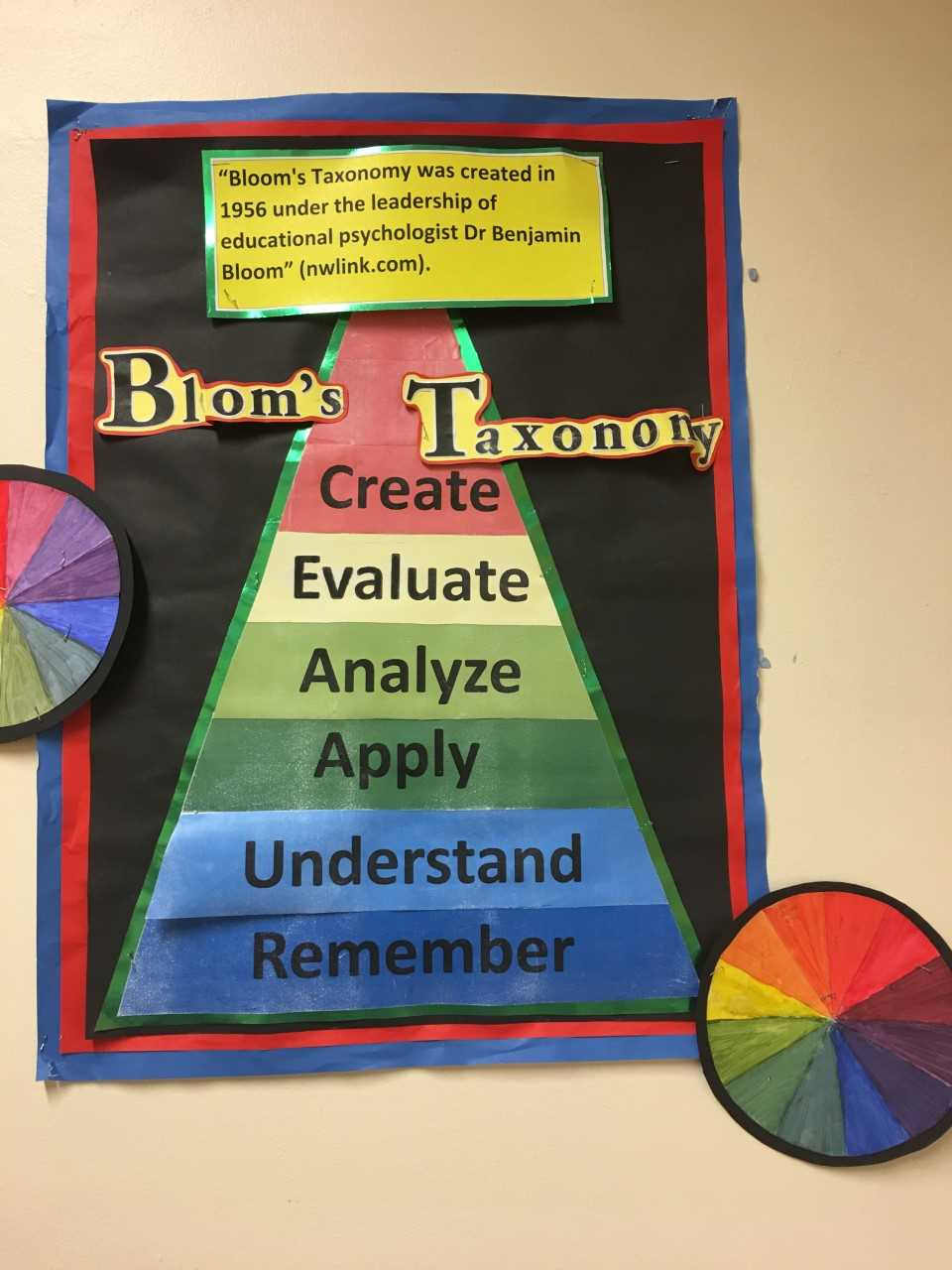 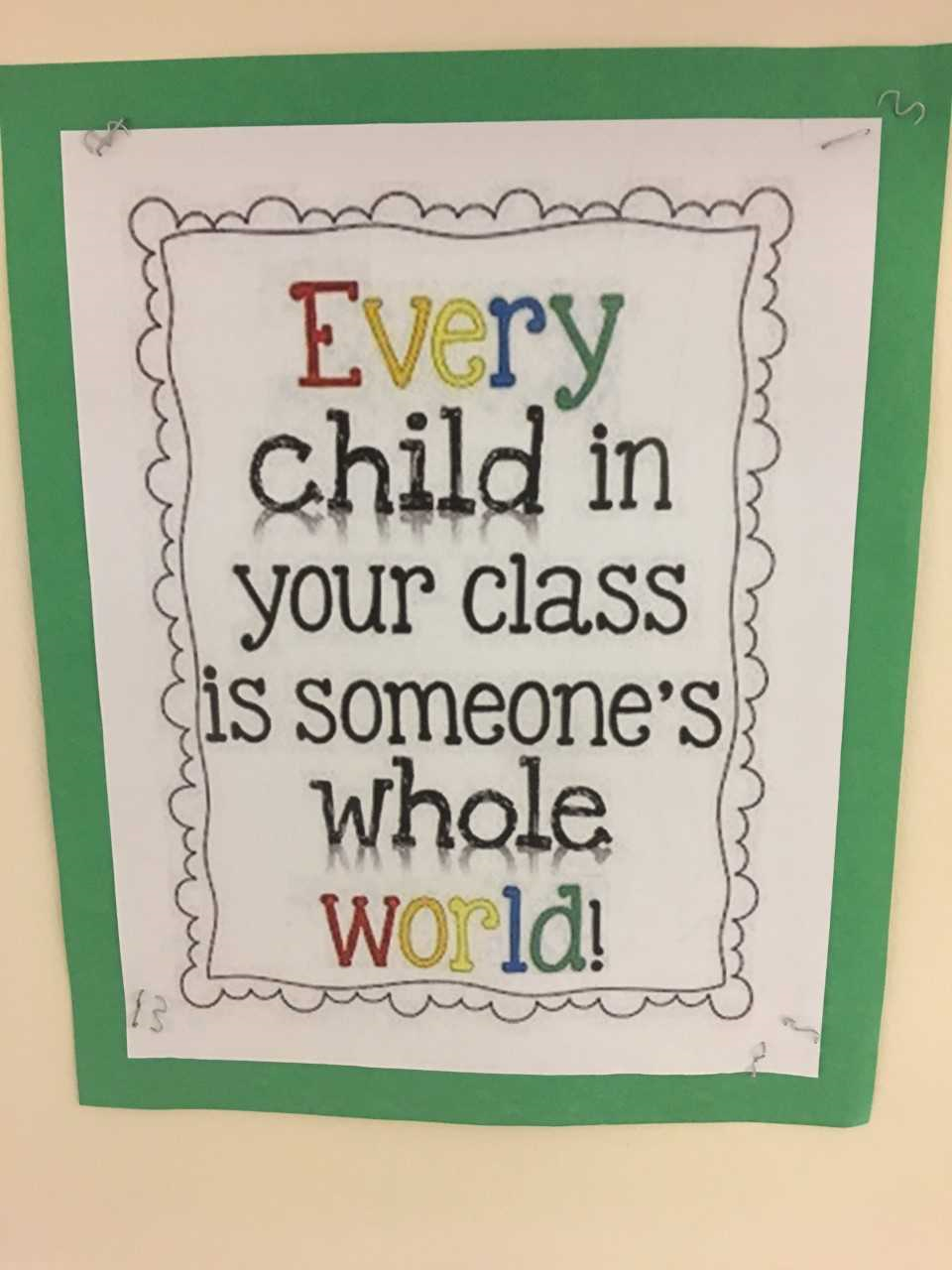 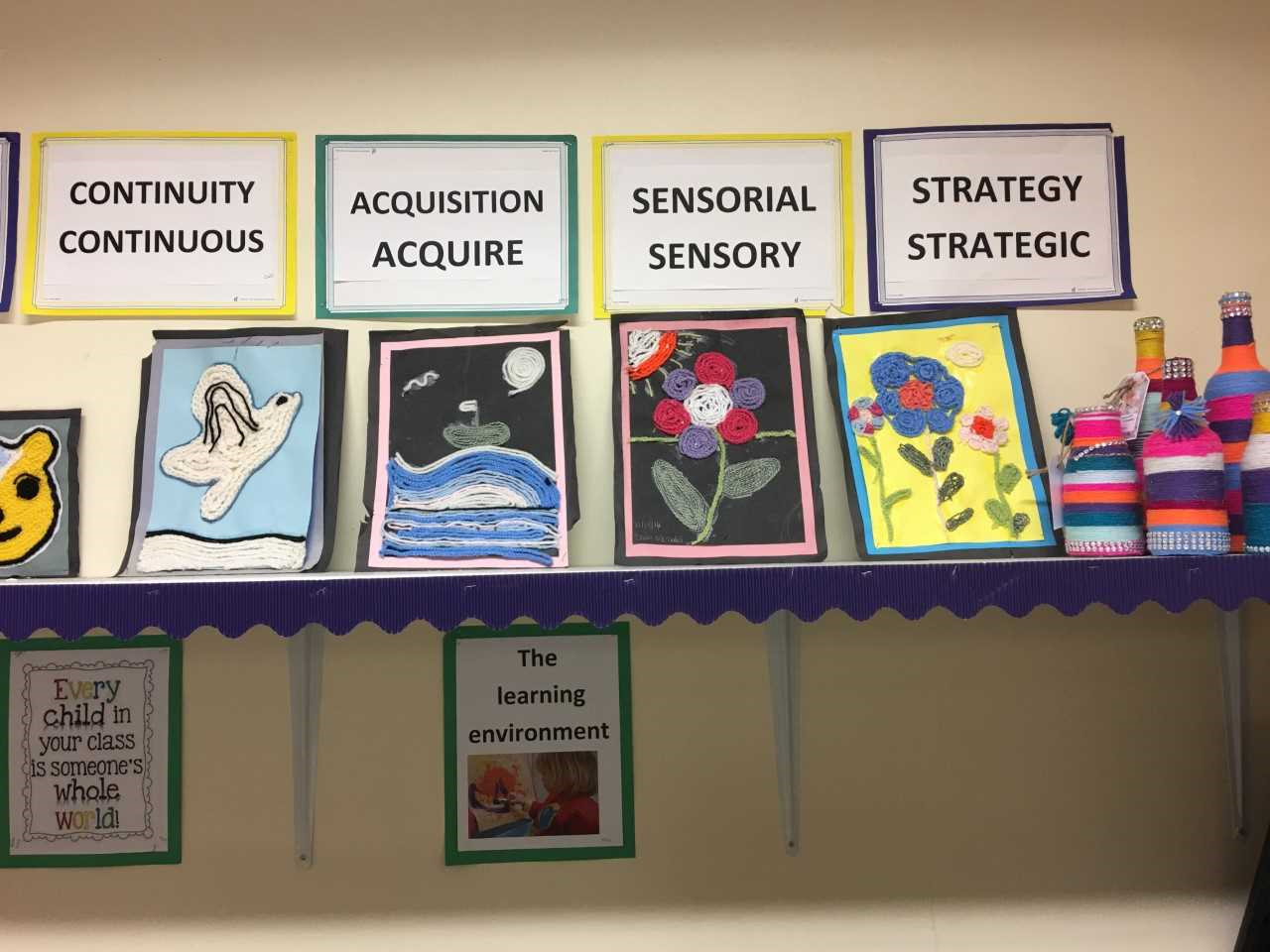 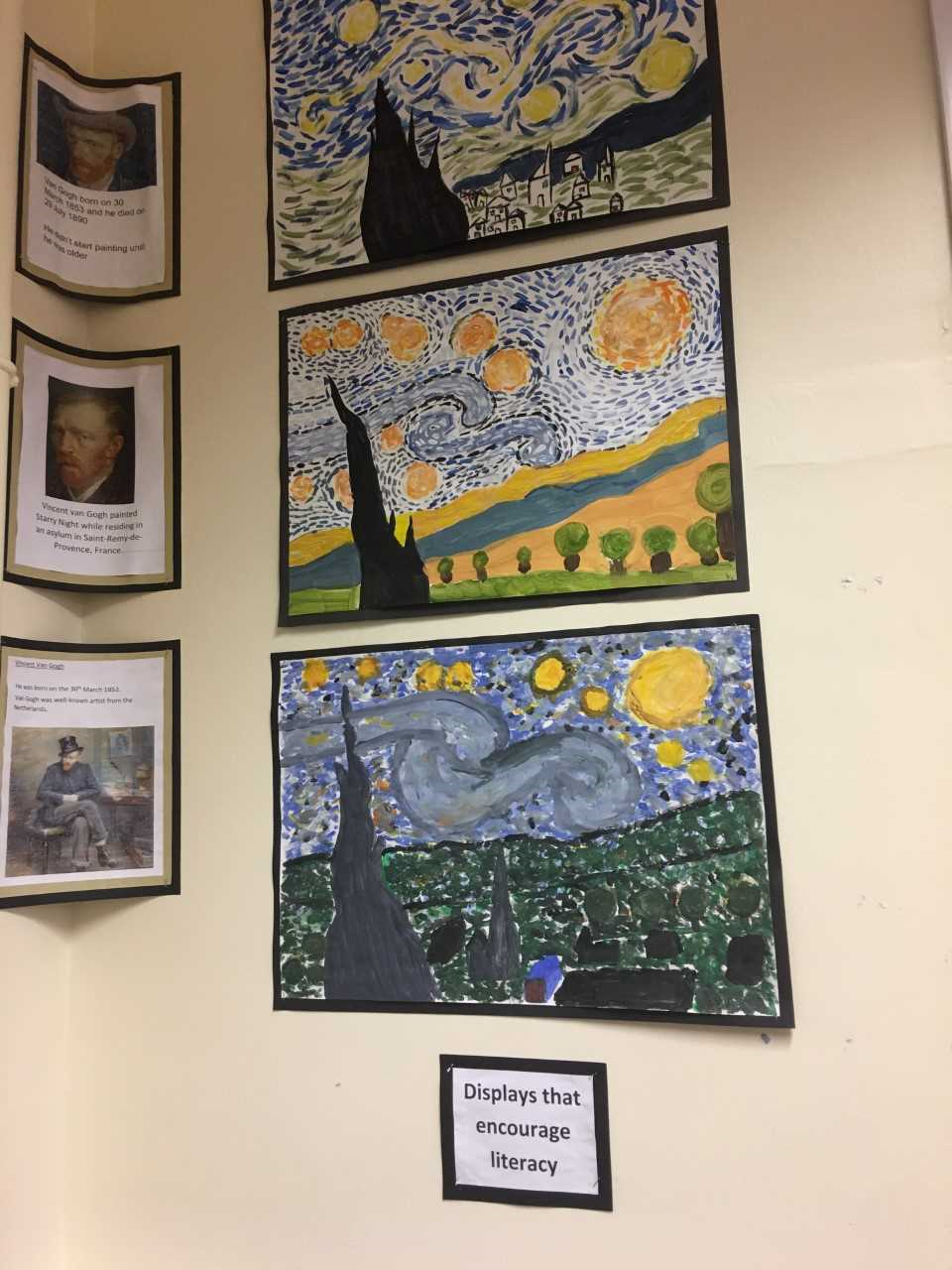 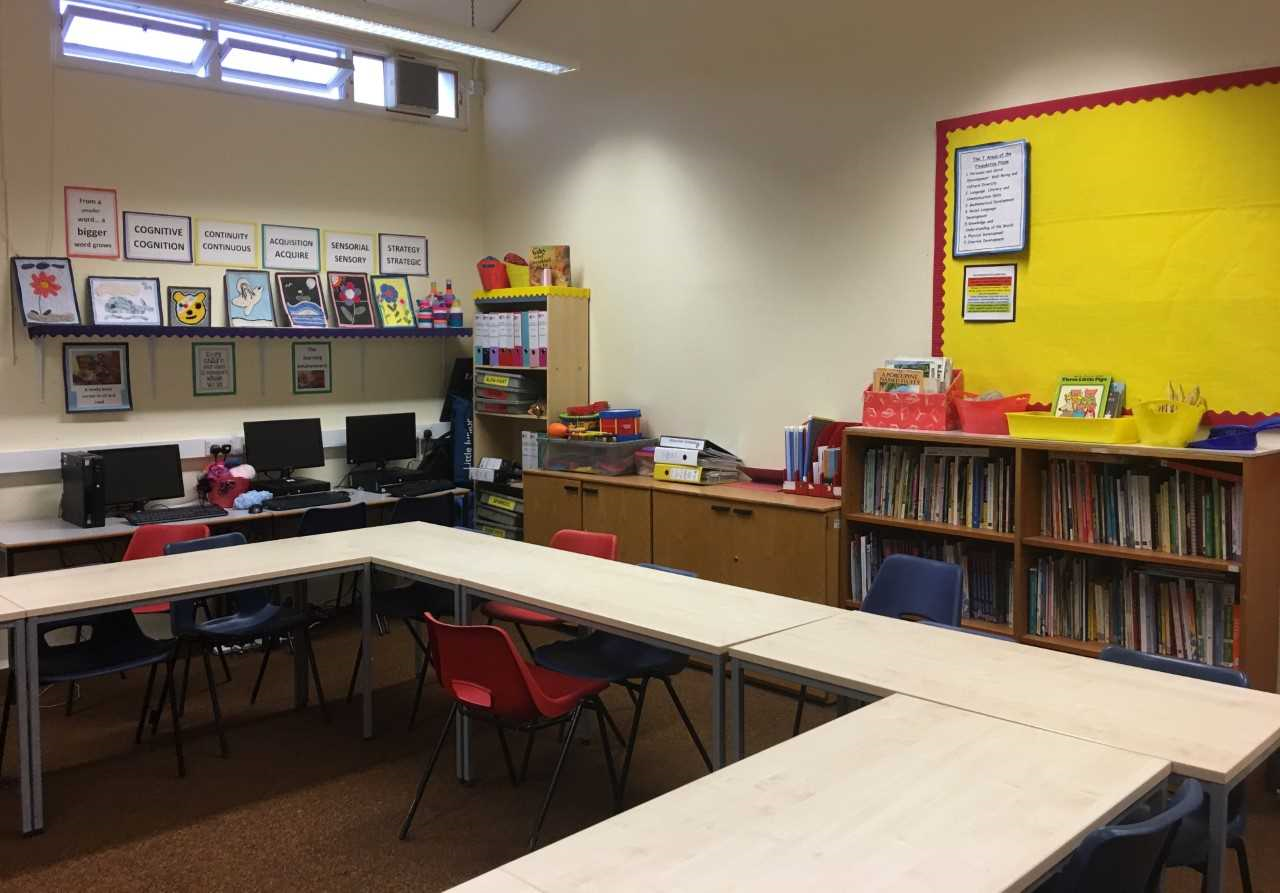 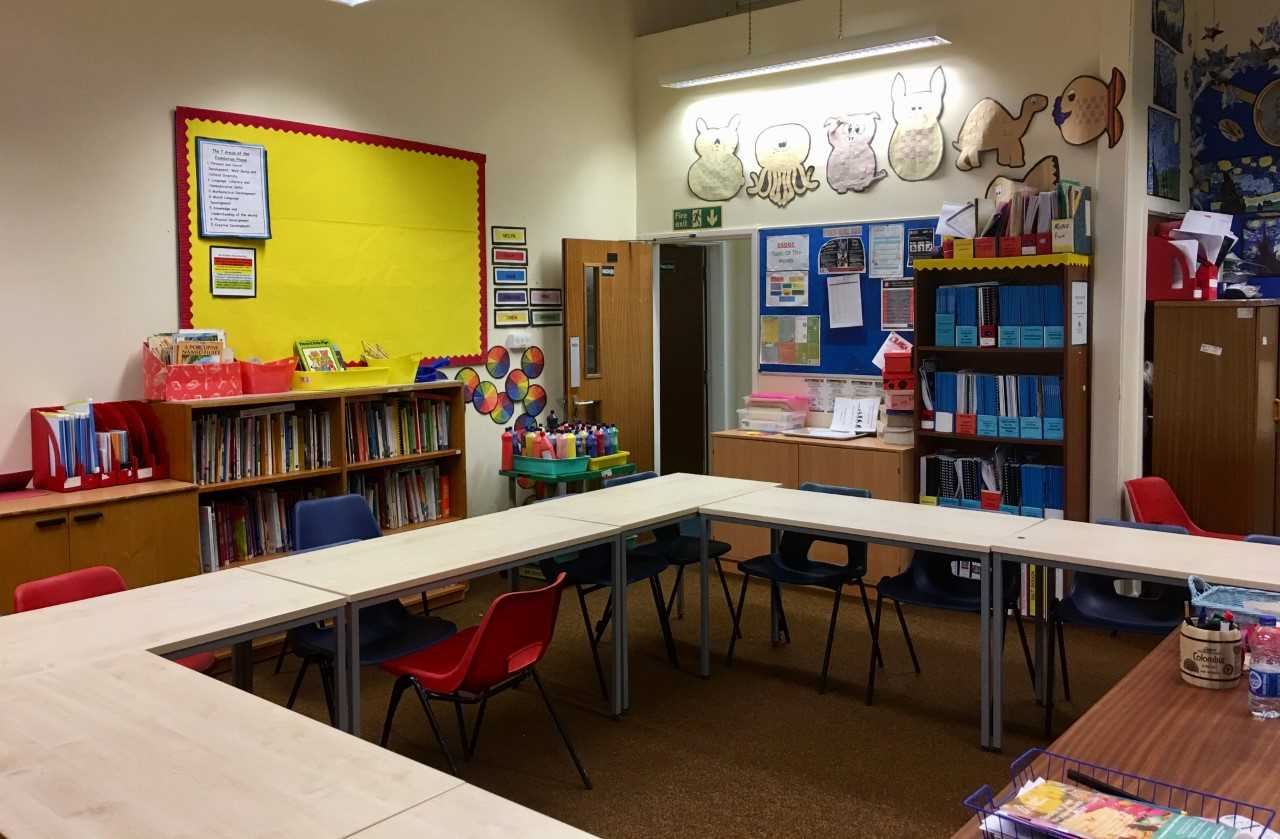 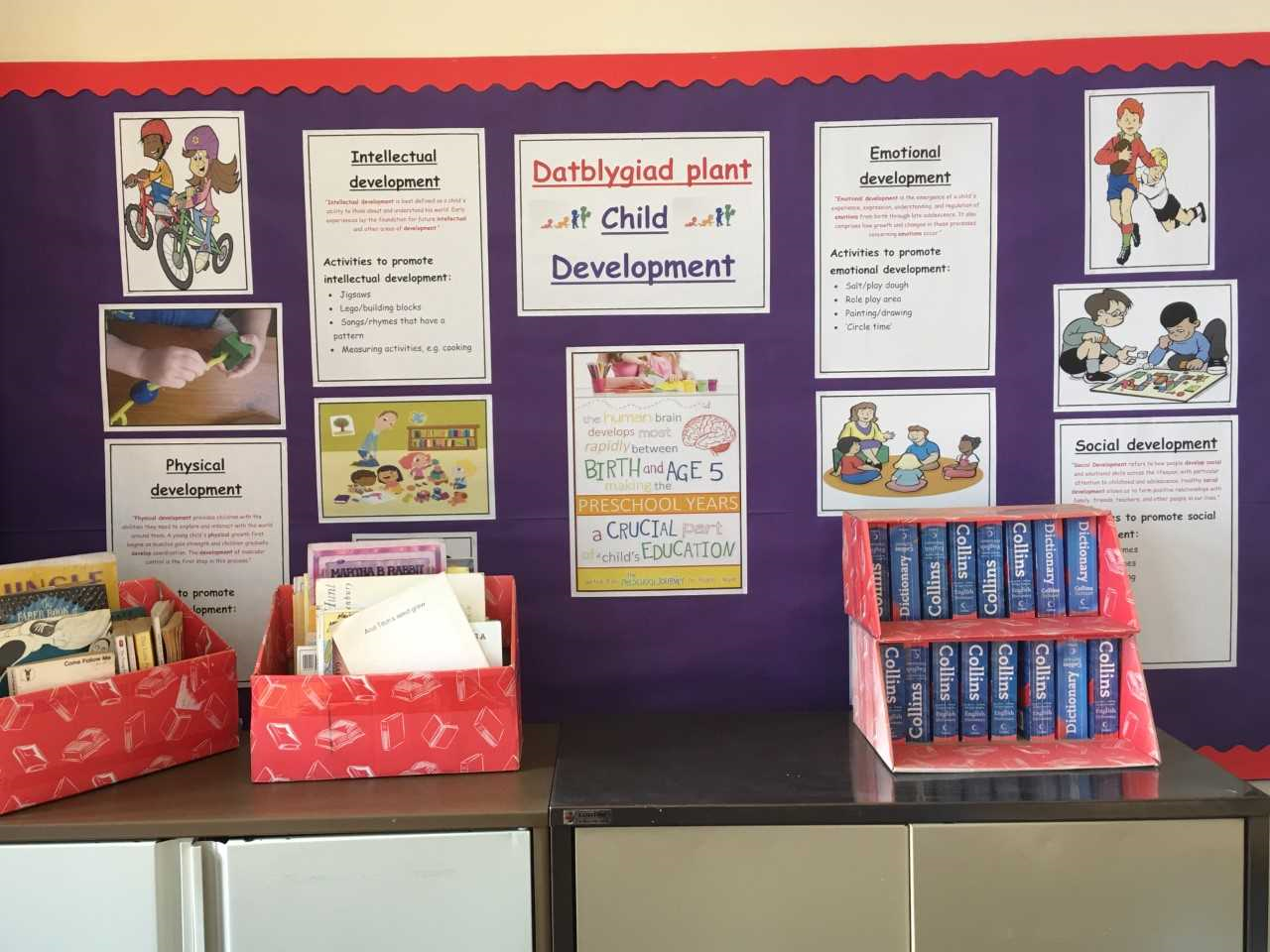 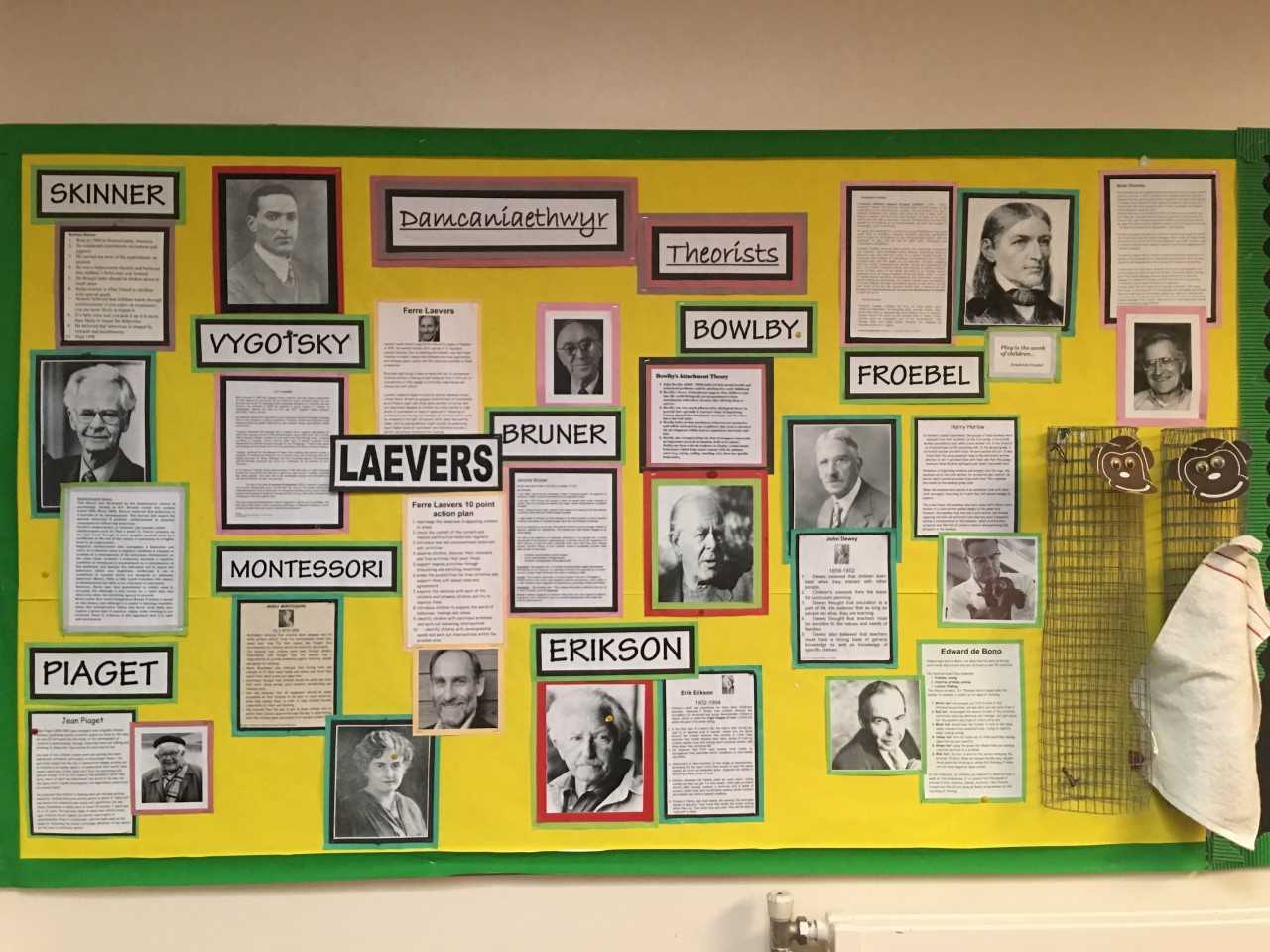 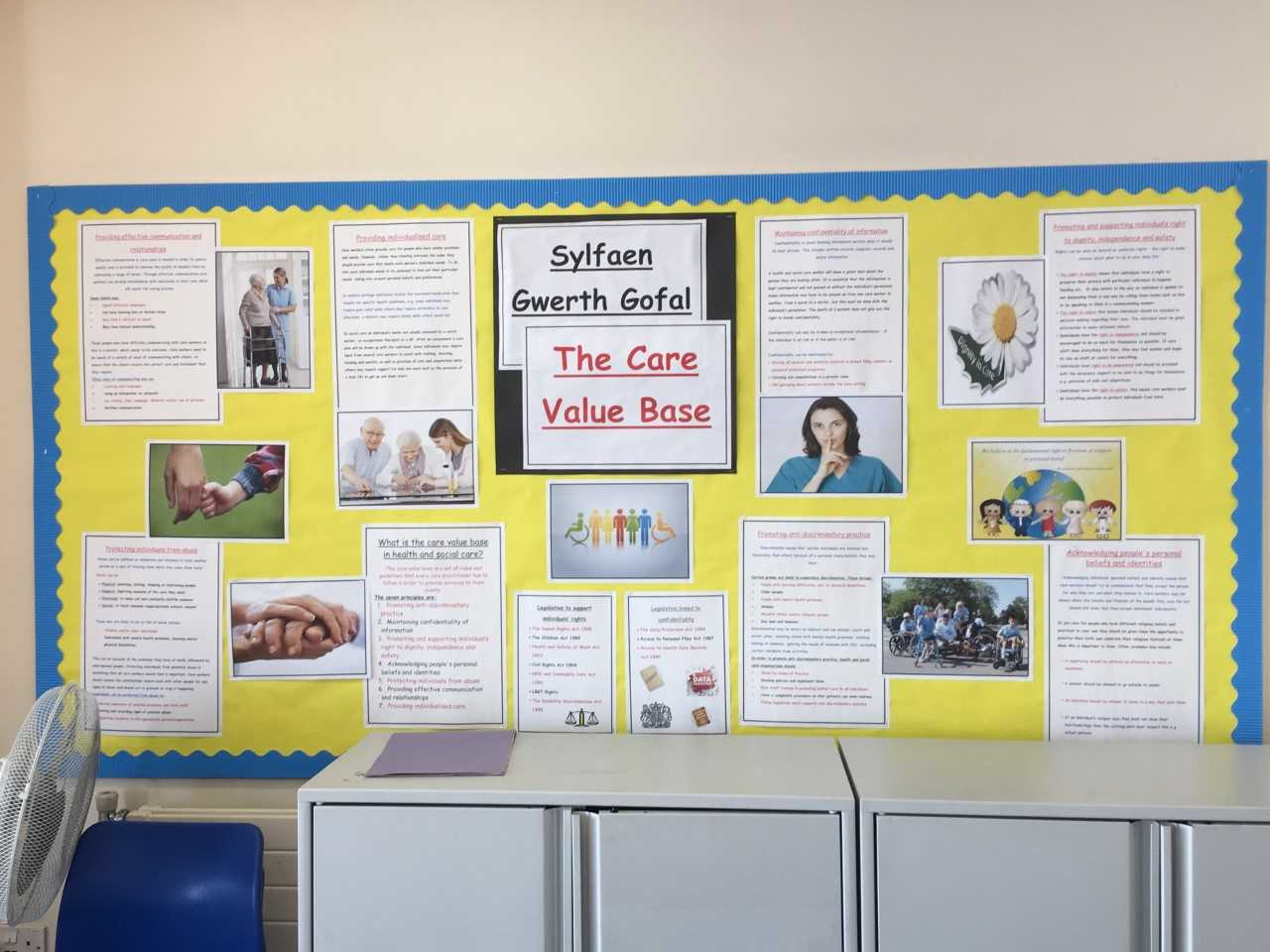 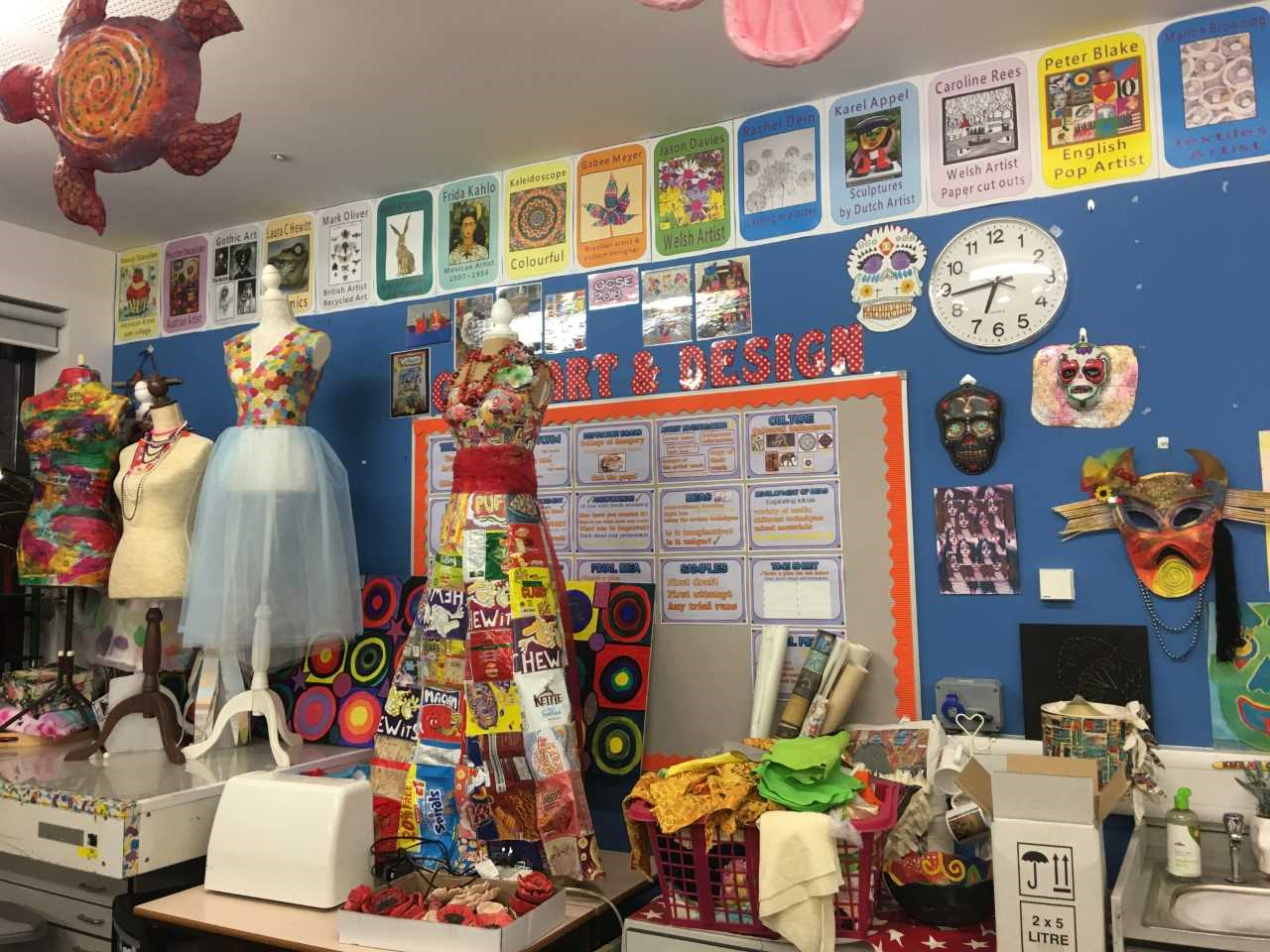 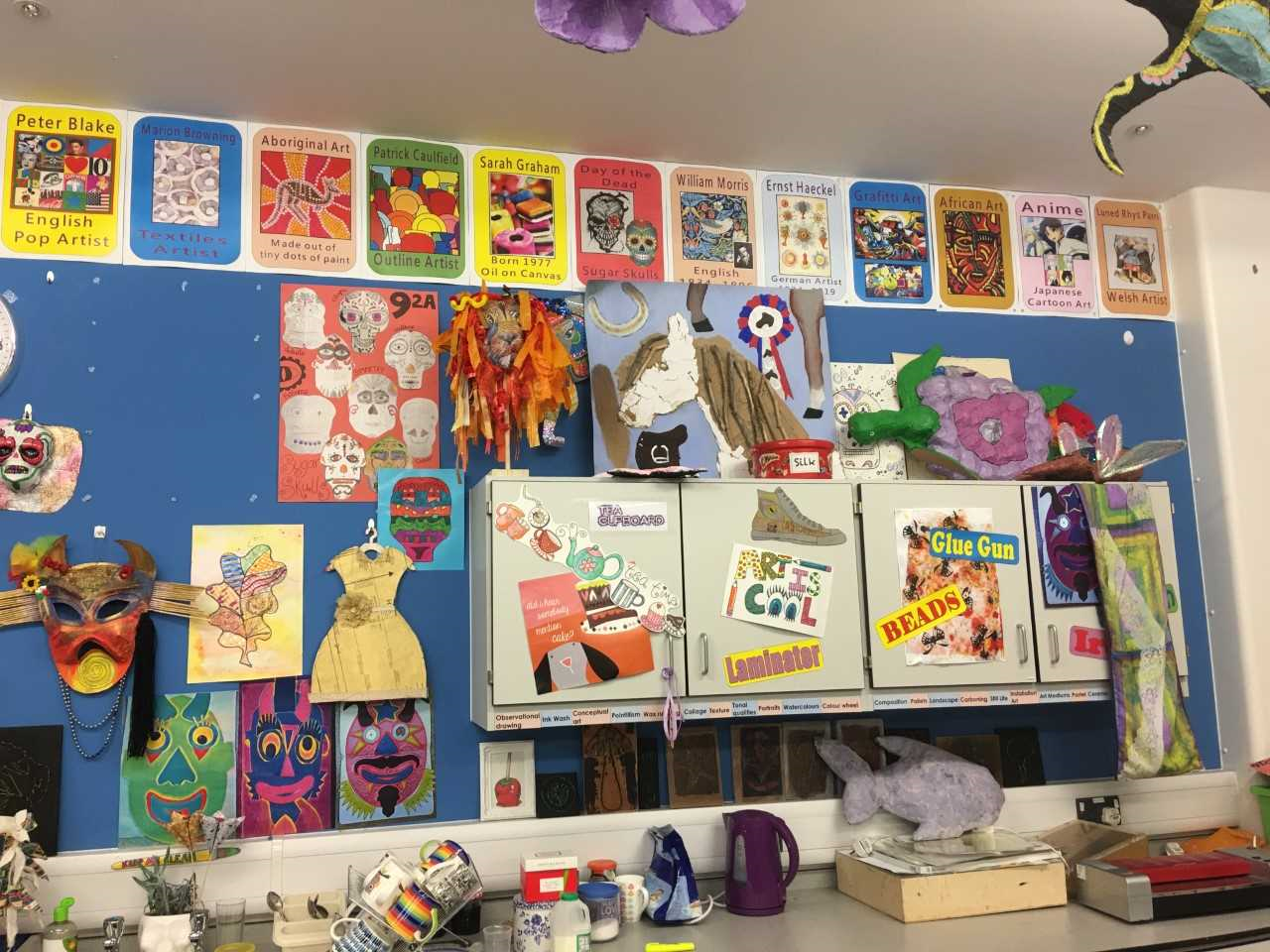 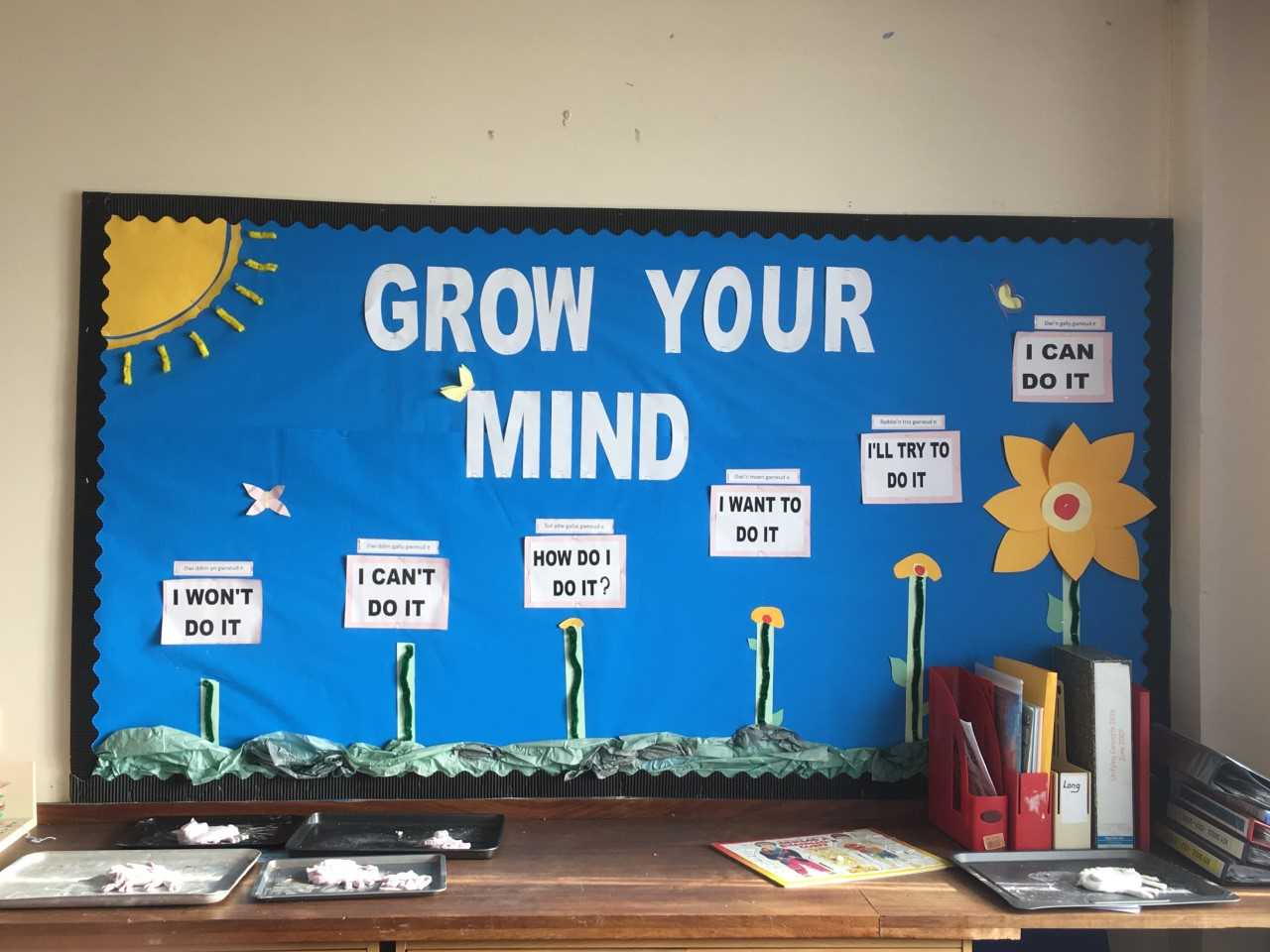 Rich displays
Be informative
Large print to be able to read clearly
Students work
Colour reflect the topic
Neath
Follow rules of display, mounting and arranging